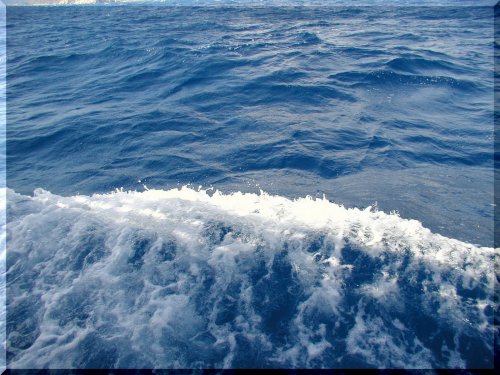 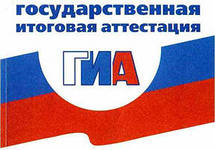 Н. А. Виткалова,
заместитель директора департамента образования и науки Приморского края
Использование результатов государственной итоговой аттестации в управлении качеством образования в целях обеспечения единого образовательного пространства
21 августа 2015 года
1
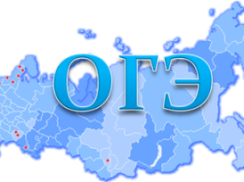 Участники ОГЭ
2
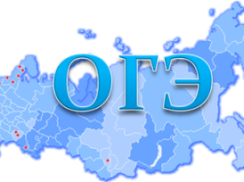 Результаты ОГЭ
3
Рейтинг МО по результатам ОГЭ по математике
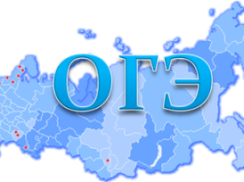 4
Рейтинг МО по результатам ОГЭ по русскому языку
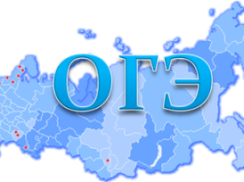 5
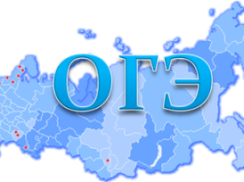 Рейтинг МО по результатам ОГЭ
6
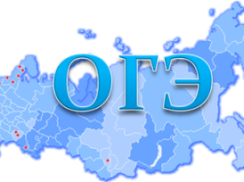 Рейтинг ОО по результатам ОГЭ (1-20)
7
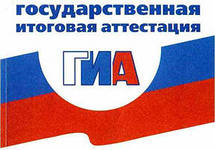 Корелляция результатов ГИА 9 2013 года и ЕГЭ 2015 года
Анализ корелляции с 2012 года
 показал следующее:
стабильно высокие результаты ГИА 9 и ЕГЭ – в гг. Арсеньеве, Артёме, Владивостоке;
стабильно низкие результаты ГИА 9 и ЕГЭ в Дальнереченском, Красноармейском МР; 
традиционно высокие результаты ГИА 9 и низкие ЕГЭ – в Надеждинском МР (со 2 позиции на 32, с 1 на 26, с 1 на 17, со 2 на 25, с 4 на 33).
8
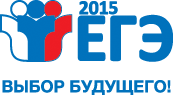 Участники ГИА 11 классов
9
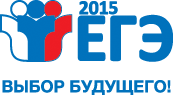 Экзамены по выбору
10
Средний балл ЕГЭ за 7 лет
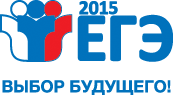 11
Количество участников ЕГЭ, набравших 100 баллов по учебным предметам
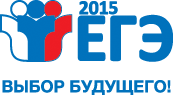 12
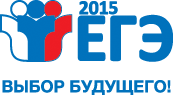 Количество выпускников, не получивших аттестаты
13
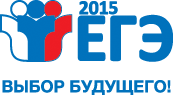 Муниципальные образования, показавшие высокие результаты ЕГЭ по русскому языку
14
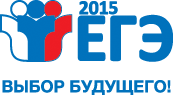 Муниципальные образования, показавшие высокие результаты ЕГЭ по математике
БАЗОВЫЙ УРОВЕНЬ
ПРОФИЛЬНЫЙ УРОВЕНЬ
15
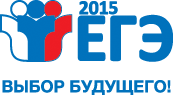 Общеобразовательные организации, показавшие высокие результаты ЕГЭ (по обязательным предметам)
16
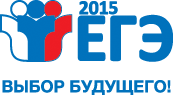 Общеобразовательные организации, показавшие высокие результаты ЕГЭ (максимальный средний балл по всем предметам)
17
.
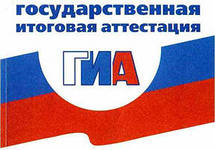 Дорожная карта по подготовке и проведению ГИА в 2015-2016 учебном году
Корректировка программ курсов повышения квалификации для учителей по общеобразовательным предметам, по которым проводится ГИА.
Обучение педагогов по всем учебным предметам в целях повышения результативности ГИА, качества образования; организация специальных курсов (тьюторских площадок) повышения квалификации, переподготовки для учителей школ с низкой результативностью.
Обучение и проведение квалификационных испытаний для экспертов предметных комиссий, претендующих на присвоение статуса (ведущий, старший, основной эксперт).
Обучение всех лиц, задействованных в организации и проведении ГИА, с их последующим тестированием.
Работа с участниками ГИА по соблюдению Порядка проведения ЕГЭ, ОГЭ и ГВЭ.
Повышение информированности участников ЕГЭ, ОГЭ, ГВЭ,  общественности по вопросам организации и проведения ГИА.
Проведение мероприятий, направленных на формирование осознанного выбора участниками ЕГЭ перечня общеобразовательных предметов по выбору в 2016 году.
18
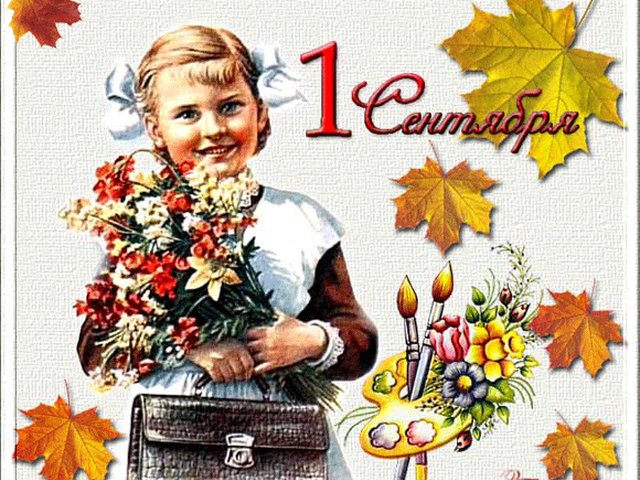 19